Feature Super-Resolution: Make Machine See More Clearly, CVPR 2018
Paper presentation
2020.05.19
20205326 Junsik Jung
CS688: Web-scale image retrieval
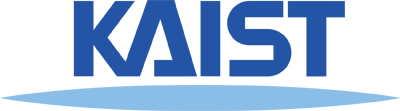 Table of Contents
Problems

Related Works

Proposed Method
FSR-GAN

Experimental Results

Conclusion
Problems
Impact of different low-resolutions on deep representations
The feature distance between low-resolution images and high-resolution ones is greater than the distance of similar images.
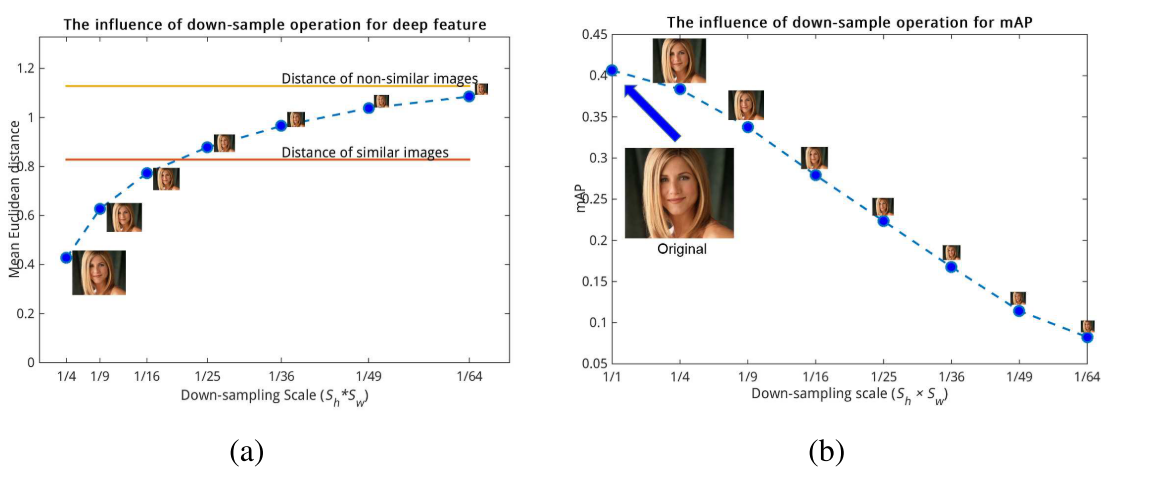 Problems
Solution: Feature Super Resolution (FSR)
A novel super-resolution technique
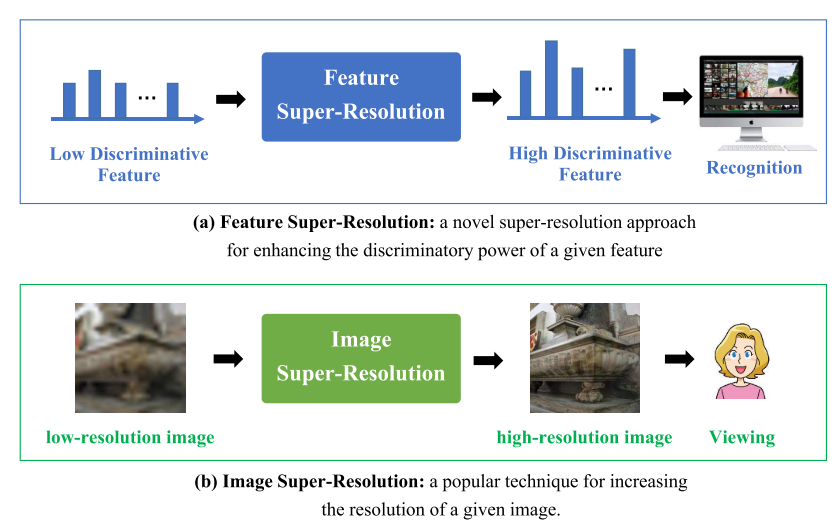 Problem
The point is…
It aims to enhance the discriminatory power of a given representation (extracted from low-resolution images or small objects) in order to providing high recognition precision for machine.
Related Works
Image Super Resolution
It estimates a high-resolution image from low-resolution images.
It tries to increase the discriminative ability of representation from low-resolution images by applying enhancement in pixel space.
In this paper, SRCNN and VDSR are used for comparison.
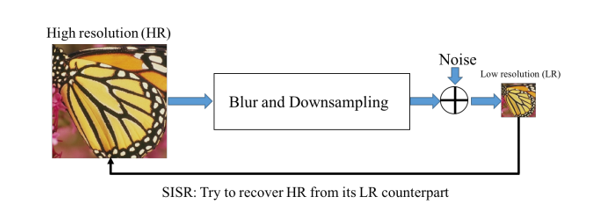 Related Works
Generative Adversarial Network
G captures the data distribution. D estimates the probability that a sample came from the training data rather than G.
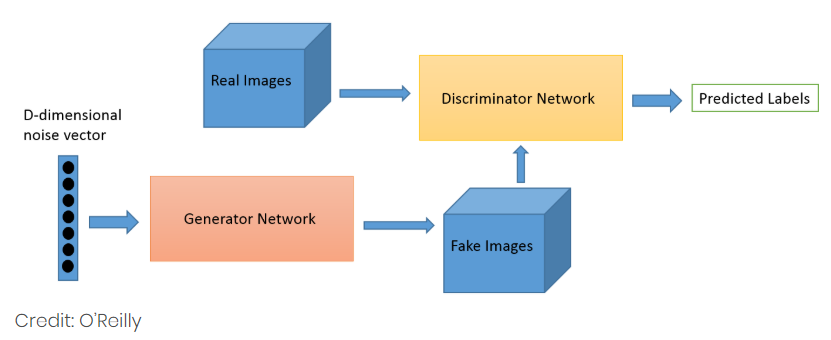 Proposed Method
Proposed FSR-GAN
It consists three blocks, i.e., general feature extraction model, feature generative network, and feature discriminative network.
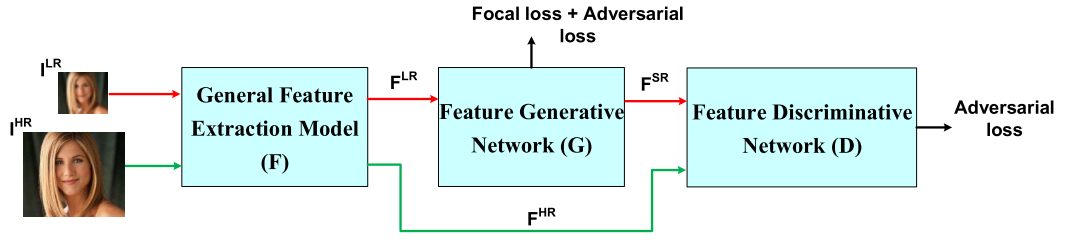 Proposed Method
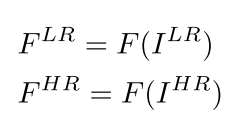 Proposed Method
Feature Generative Network (G)


Goal: train G that learns to transfer the poor representations of low-resolution images to super representations similar to those of high-resolution images.

Focal loss for training G
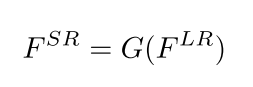 Proposed Method
Focal loss?

 Original GAN loss


Problem: the better the discriminator, the more serious the generator gradient disappears 
As a result, the generator can no longer generate better samples!
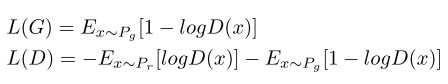 Proposed Method
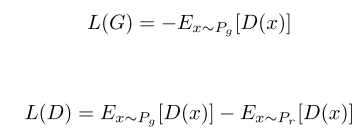 Proposed Method
Adding MSE
It has been demonstrated that adding a stronger constraint (MSE, in this case) to the generative network, it can help guide G to converge better.



Above equation does not take into account the imbalance of examples with different down sampling scales
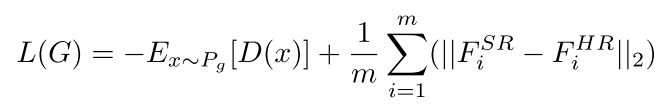 Proposed Method
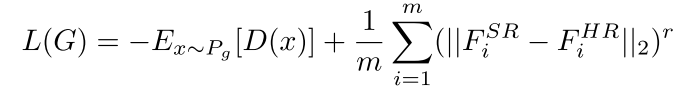 Experimental results
Dataset
Oxford5k dataset
It consists of 5,062 images and 55 query images (11 landmarks). This dataset is collected by searching Flickr.

Holidays dataset
It contains 1,491 images, 500 queries, and 991 corresponding relevant images.

Paris dataset
It consists of 6,412 images with particular Paris landmarks. Similar to Oxford5K, it contains 55 query images.
Experimental results
Network Architectures
A large kernel in the first convolution layer is employed to fully exploit the latent information in the input representations.
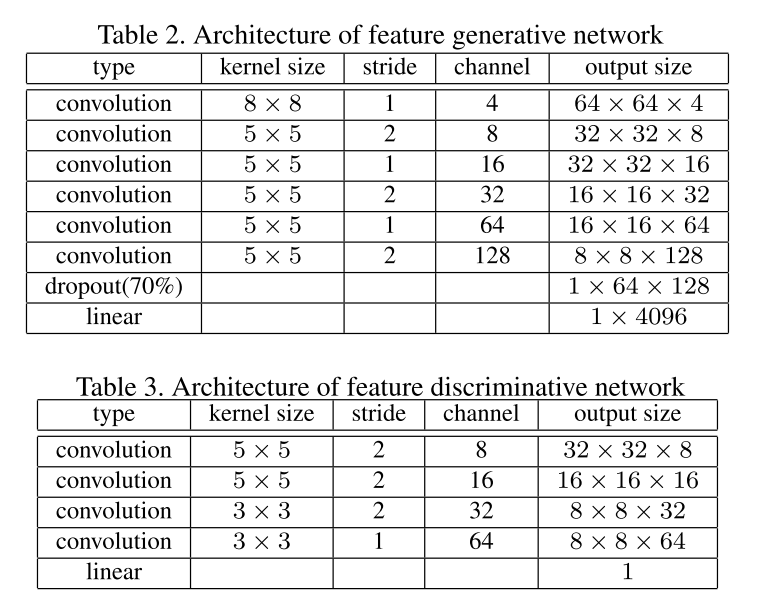 Experimental results
Experimental results
Comparison of Euclidean distance.
SRCNN and VDSR only obtain good performance at relatively large size image, e.g., 1/4 scale.
However, FSR-GAN approach shows its effectiveness even the images are down-scaled to 1/64.
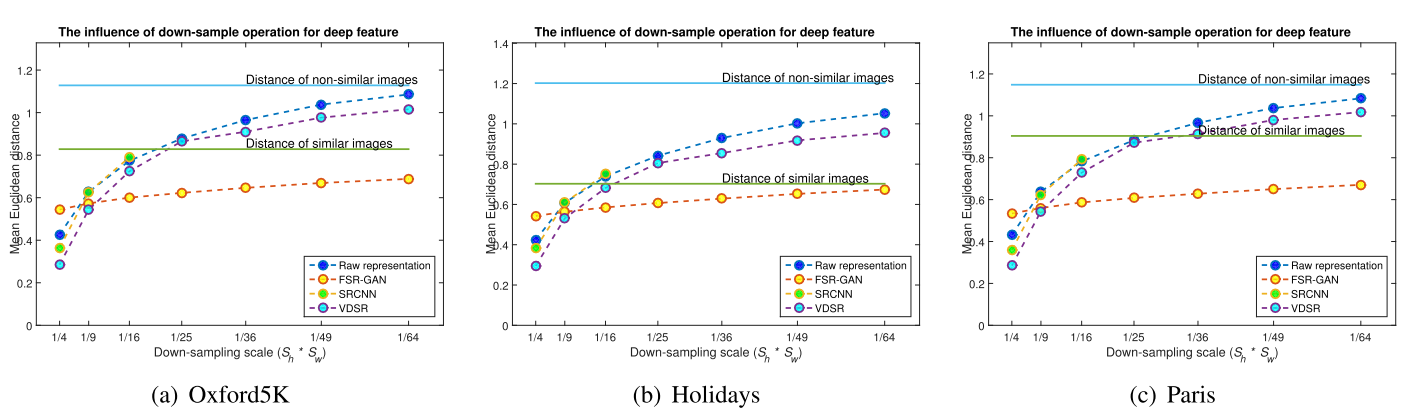 Experimental results
Application on image retrieval task.
As we can observe ,even when the query images have been down- sampled to 1/64, FSR approach achieves considerable retrieval accuracy and outperforms other methods.
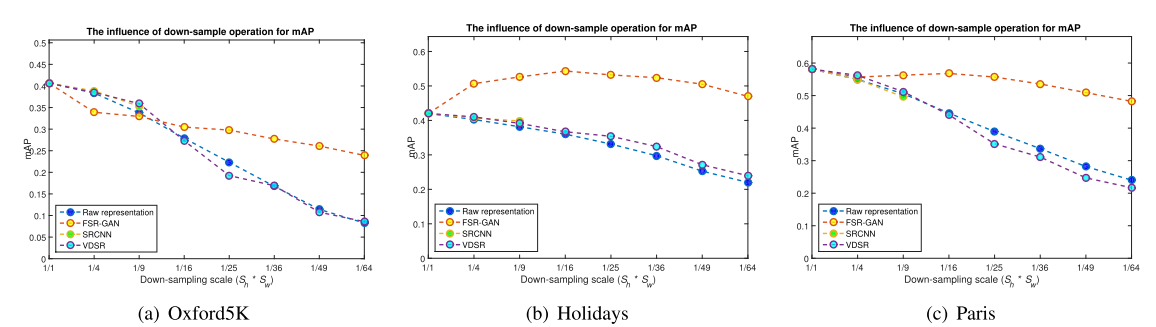 Conclusion
Low-resolution images not only impact the extracted deep features, but also seriously decrease the retrieval accuracy.

Experimental results suggest that FSR-GAN approach is an effective solution for enhancing deep features.